Projecto Microsoft Data Protection Manager 2010
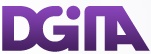 Agenda
Arquitectura Microsoft DPM
Plataformas Alvo
Requisitos necessários
Arquitectura Microsoft DPM
Ou
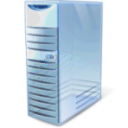 Online Snapshots
DisK-Based
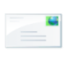 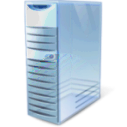 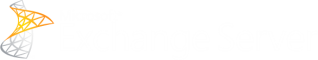 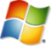 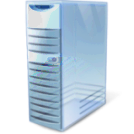 Virtual Tape Based
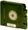 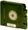 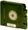 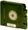 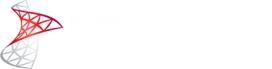 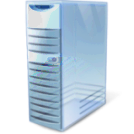 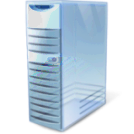 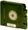 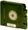 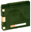 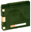 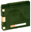 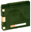 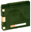 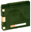 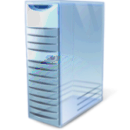 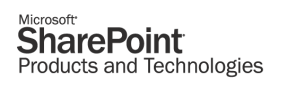 x em x tempo
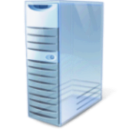 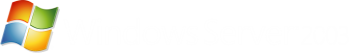 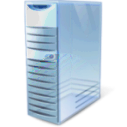 Centro Remoto para recuperação
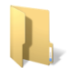 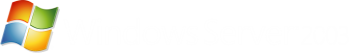 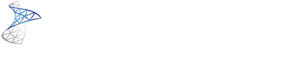 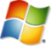 2ª fase
Tape Based Backup (VTL + SL8500)
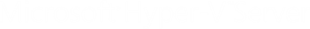 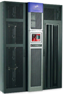 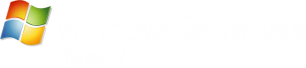 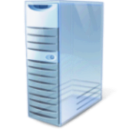 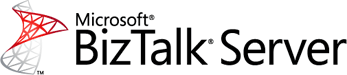 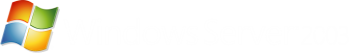 file services
Plataformas Alvos
Protecção de dados da Infra-estrutura de email


Ocupação actual necessária: 12 TB
Protecção de dados da Infra-estrutura de Base de Dados

Ocupação actual necessária:  2 TB
Protecção de dados da Infra-estrutura do Servidor  Aplicacional

Ocupação actual necessária:  3 TB
Protecção de dados da Infra-estrutura (Bare Matel Recovery)

Ocupação actual necessária: 
5 TB
Protecção de dados das Máquinas Virtuais



Ocupação actual necessária: 
8 TB
Protecção de dados dos ficheiros e dados



Ocupação actual necessária: 
5 TB
Protecção de dados da infra-estrutura de Biztalk (só BD)

Ocupação actual necessária: 
1 TB
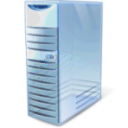 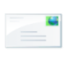 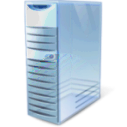 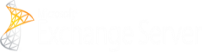 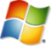 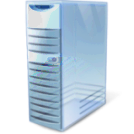 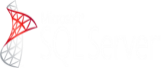 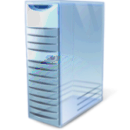 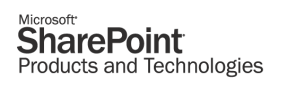 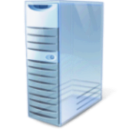 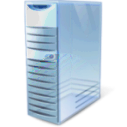 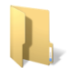 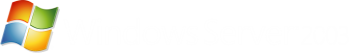 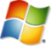 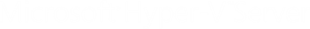 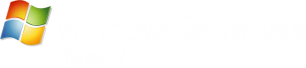 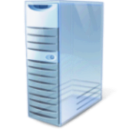 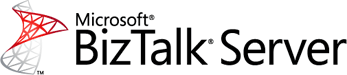 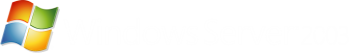 file services
Requisitos Necessários
Dúvidas